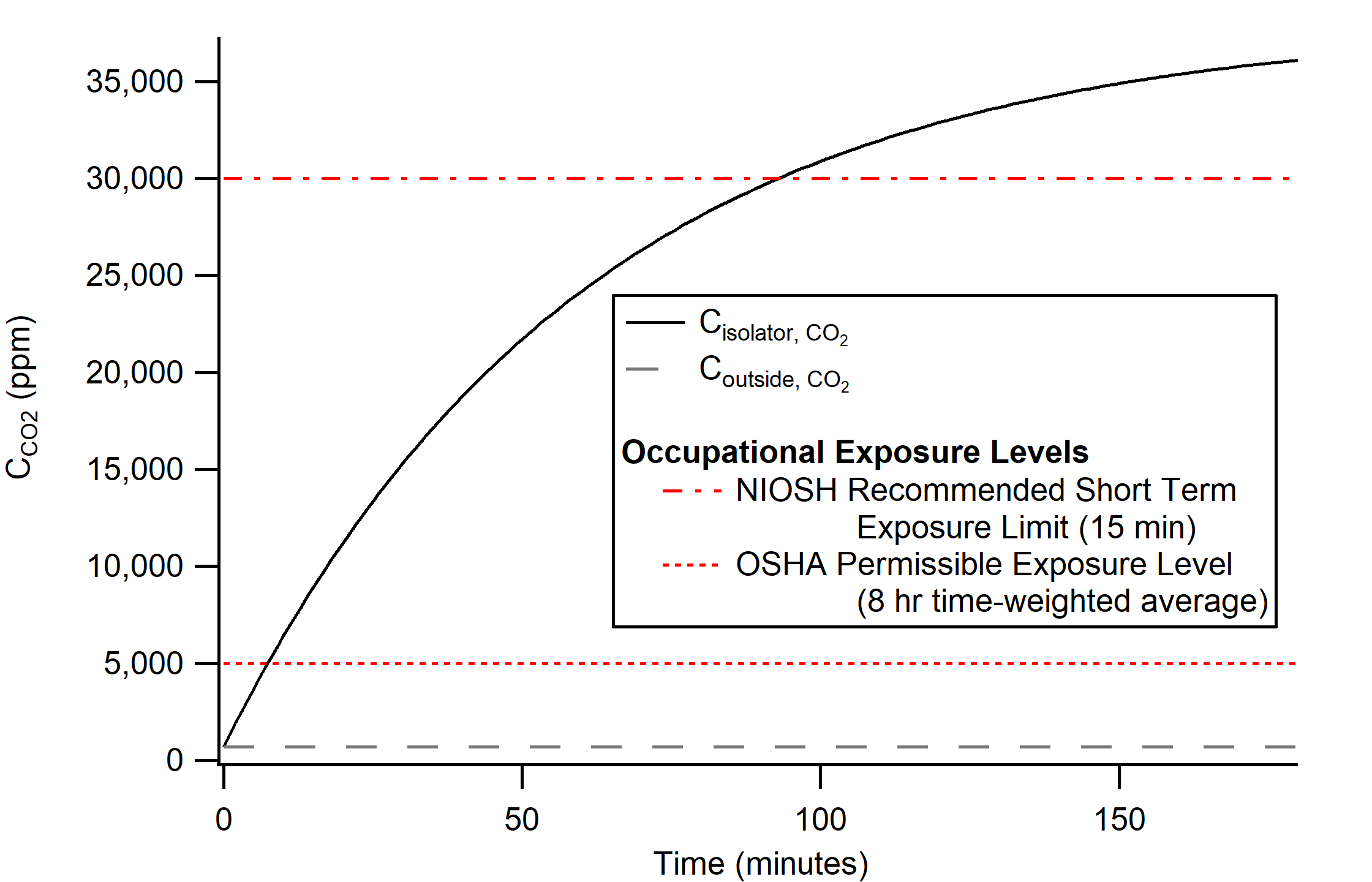 Supplemental Figure 1.  Modeled CO2 concentration over time following blower failure in comparison to the NIOSH recommended short term exposure limit (STEL) and OSHA permissible exposure level (PEL).14  Initial CO2 concentrations within and outside the isolator were assumed to be 700 ppm.